Avant le portage
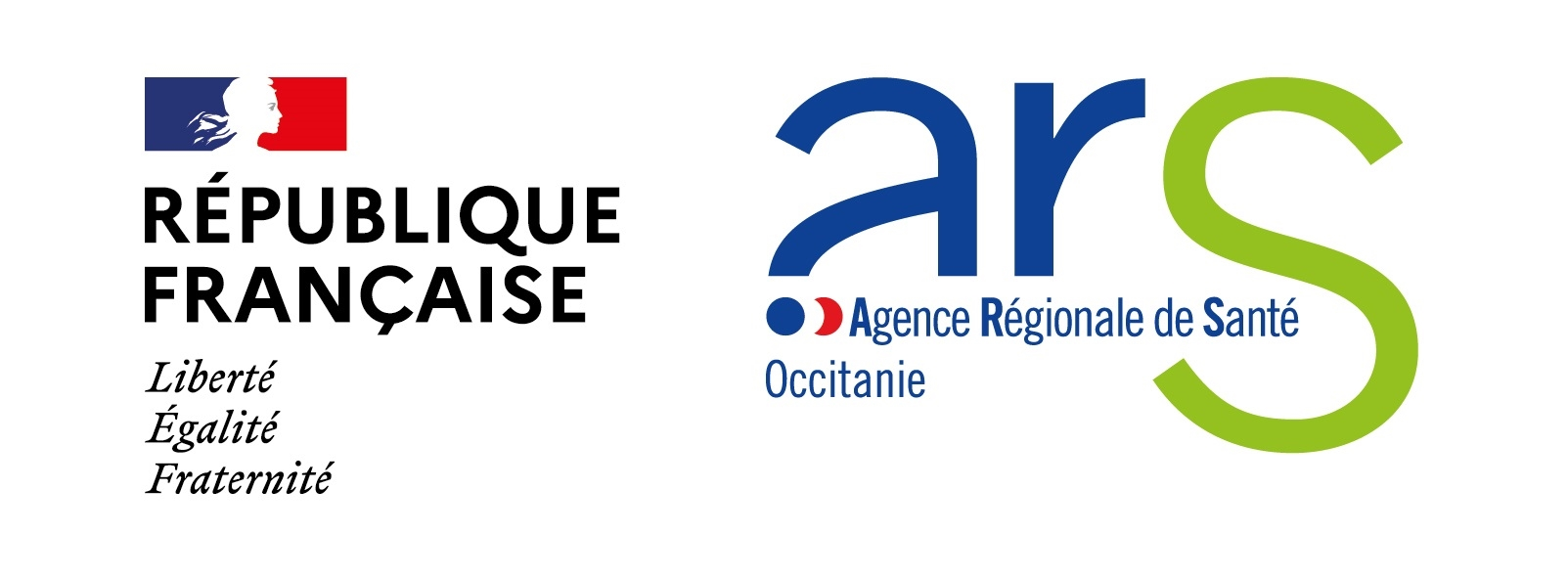 DISPOSITIF IDE DE NUIT MUTUALISE ENTRE EHPAD
JURIDIQUE
Formulaire d’engagement à 
participer au dispositif d’IDE de Nuit mutualisé(e)
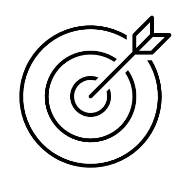 OBJECTIF
Favoriser l’adhésion à la démarche de montage du dispositif entre parties prenantes et porteur et contribuer à la mise en place d’une dynamique de co-construction
Ce formulaire est à renseigner par les responsables d’établissements partenaires du dispositif IDE de nuit  et à retourner au coordinateur du dispositif IDE de nuit mutualisé entre EHPAD concerné avant le………………………………………………….
Etablissement porteur :
Nom du dispositif :
Etablissement participant :
Statut :
Responsable :
Je soussigné ……………………………………………………………………………………………...........................................;
responsable de l’établissement………………………………. ……………………………………………………….....................
fais part de mon souhait de prendre part au dispositif d’IDE de nuit mutualisé(e) entre EHPAD et de m’impliquer dans la démarche de montage du dispositif   …………………………………………………………….…
Je certifie ne pas prendre part à un autre dispositif d’IDE de nuit mutualisé entre EHPAD.
Date et signature
Fait à : ………………………………….